JAMES CARTER
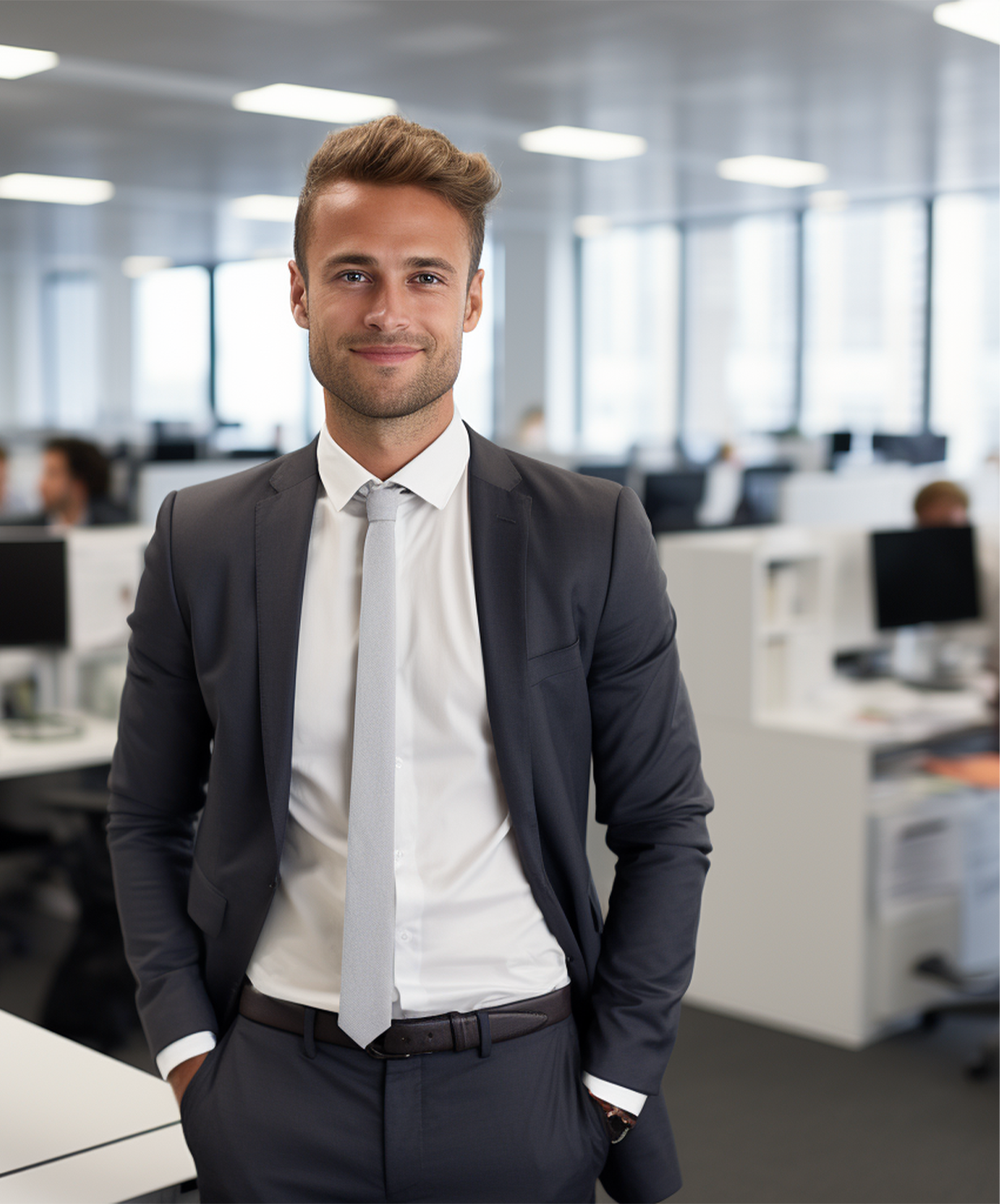 OBJECTIVE
To secure a rental property that aligns with my lifestyle and needs while demonstrating responsibility, financial stability, and a strong commitment to maintaining a positive landlord-tenant relationship.
CONTACT
EMPLOYMENT AND FINANCIAL
INFORMATION
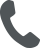 (123) 456-7890
Occupation: Data Analyst
Employer: Insight Analytics LLC
james.carter@mail.ltd
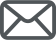 Employment Duration: 4 years
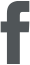 Monthly Income: $6,200
facebook.com/yourname
Credit Score: 765
instagram.com/yourname
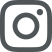 RENTAL HISTORY
CURRENT ADDRESS
Current Rental:
•
Address: 456 Oak Street, Apt 3C, Brookfield, NY, 11223
•
Landlord Name: Richard Lee
456 Oak Street, Apt 3C, Brookfield, NY, 11223
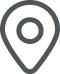 •
Contact: (888) 888-8888
•
Duration: 2 years
•
Reason for Leaving: Seeking a larger space
ADDITIONAL
INFORMATION
Previous Rental:
•
Address: 901 Maple Avenue, Apt 2B, Rivertown, NY, 11001
•
Landlord Name: Emily Thompson
Pets: None
•
Contact: (555) 555-5555
•
Duration: 3 years
Smoking: Non-smoker
•
Reason for Leaving: Lease term ended
Vehicle: 2020 Toyota Corolla (registered and insured)
SIGNATURE
Hobbies/Interests: Cycling, photography, and volunteering 
at local shelters
By signing below, I confirm that the above information is true and accurate to the best of my knowledge.
Commitment: Willing to sign a 12-month lease and comply with all rental terms
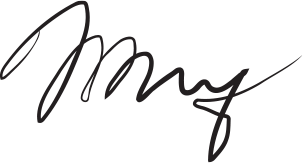 01.01.26
Date